Global Health Diplomacy: Fostering Collaborations for Pandemic Preparedness and Response
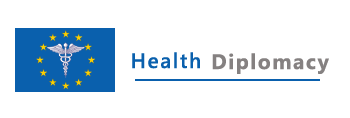 Dr. Jasna Karacic-Zanetti
Health Diplomacy Unit, Bruxelles
University of Zagreb, Croatia
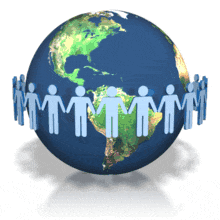 Introduction
The emergence and global spread of COVID-19 have underscored the critical role of international cooperation in addressing infectious disease threats. 
This presentation explores the concept of Global Health Diplomacy (GHD) as a framework for fostering collaboration in pandemic preparedness and response.
What is Global Health Diplomacy (GHD)?
Global Health Diplomacy refers to the use of diplomatic channels to address global health challenges. 
It involves promoting dialogue and joint efforts between nations to strengthen health systems, facilitate knowledge sharing, and ensure equitable access to resources during pandemics.
Key Areas of Focus in GHD
GHD can foster collaboration in several critical areas:
Strengthening Surveillance and Early Warning Systems
Facilitating Research and Development
Ensuring Equitable Access to Resources
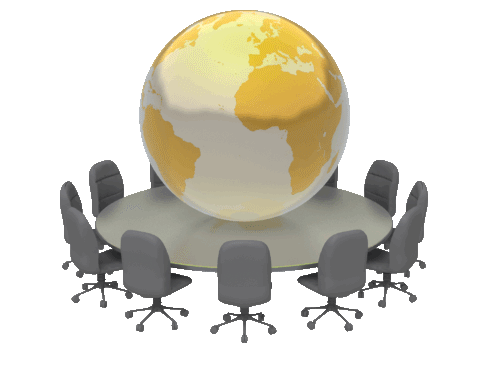 Strengthening Surveillance and Early Warning Systems
Effective disease surveillance is crucial for early detection and rapid response to outbreaks.
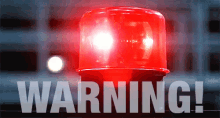 GHD can enhance collaboration on:
Facilitating Research and Development
Collaboration is essential for accelerating research and development (R&D) during pandemics.
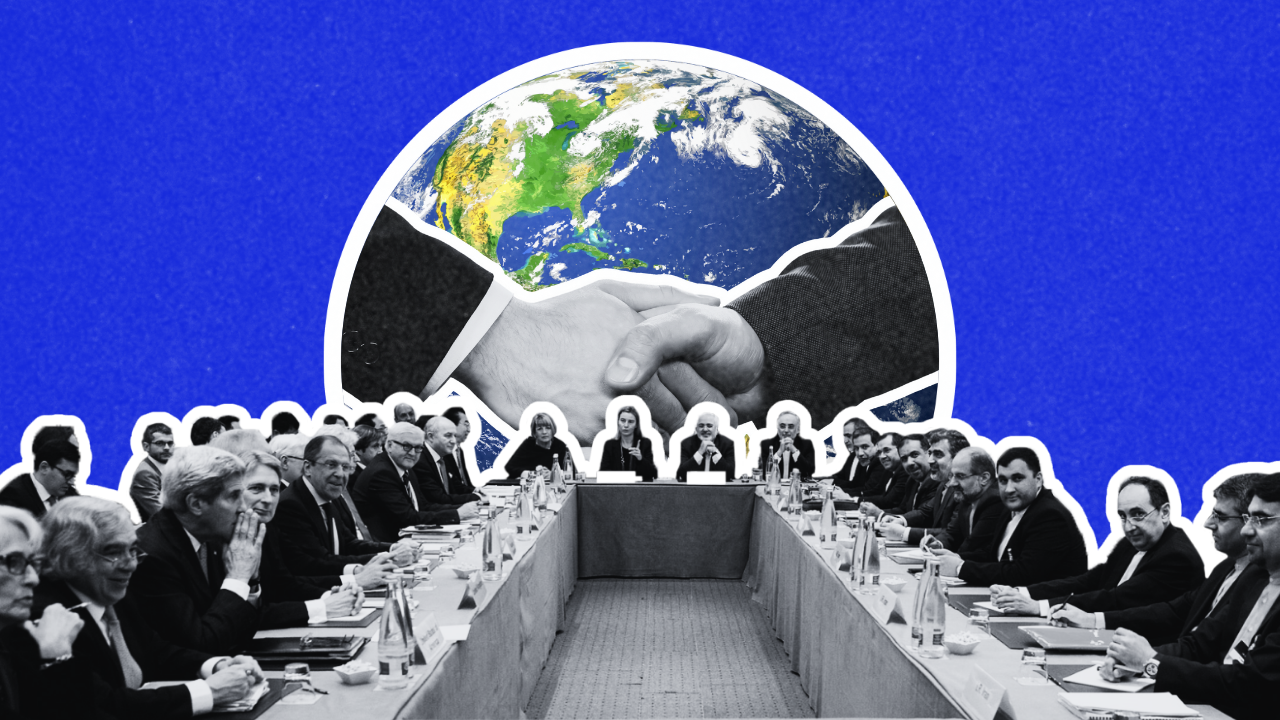 GHD can promote partnerships between:
Governments
Academic and research institutions
Pharmaceutical companies
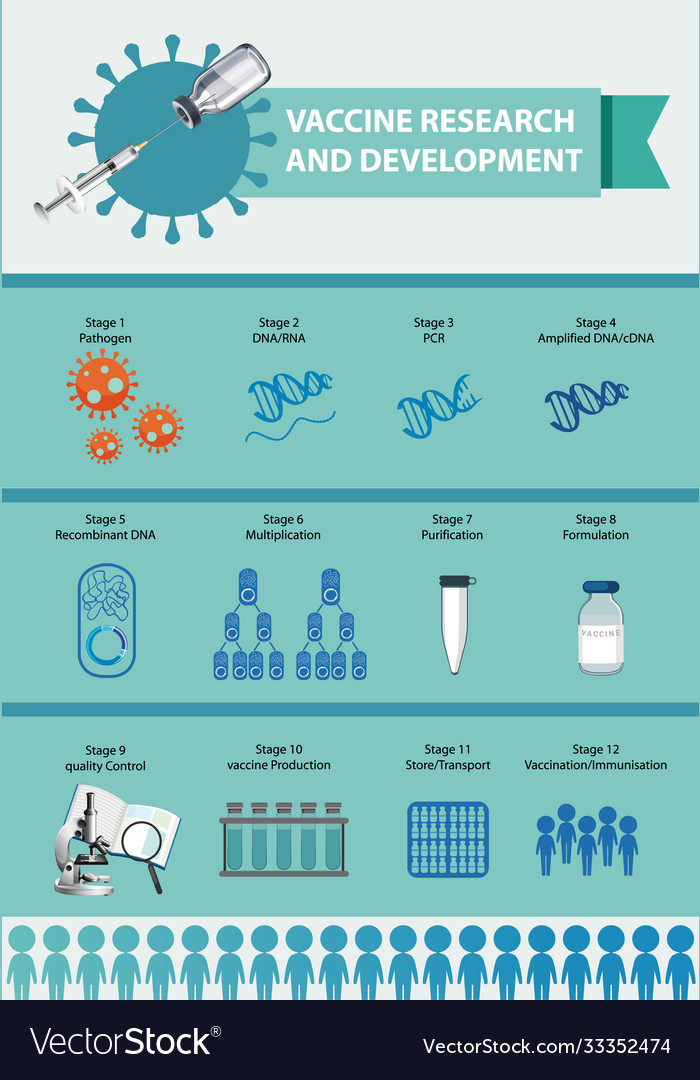 These partnerships are vital for the swift development of vaccines, diagnostics, and therapeutics.
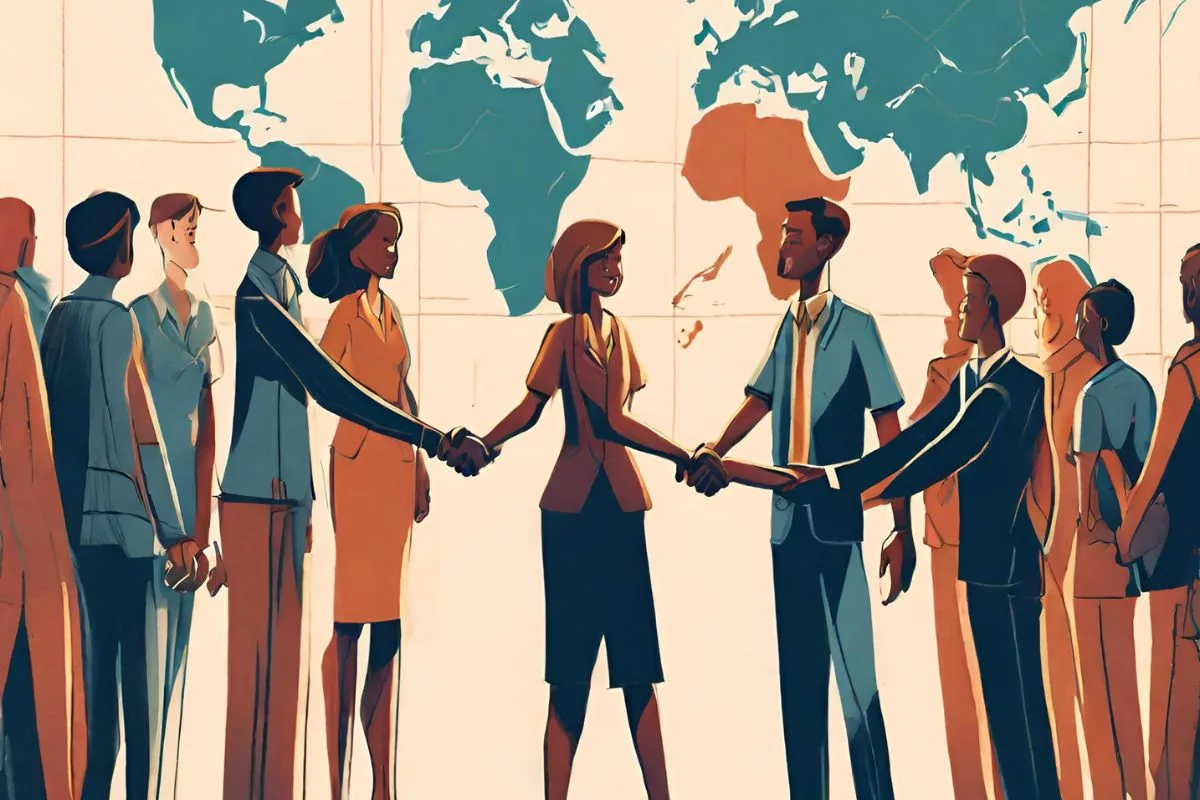 Ensuring Equitable Access to Resources
Pandemics disproportionately impact vulnerable populations. 
GHD promotes international cooperation to ensure equitable access to:
This Equitable Distribution is Key to a Fair and Effective Global Response
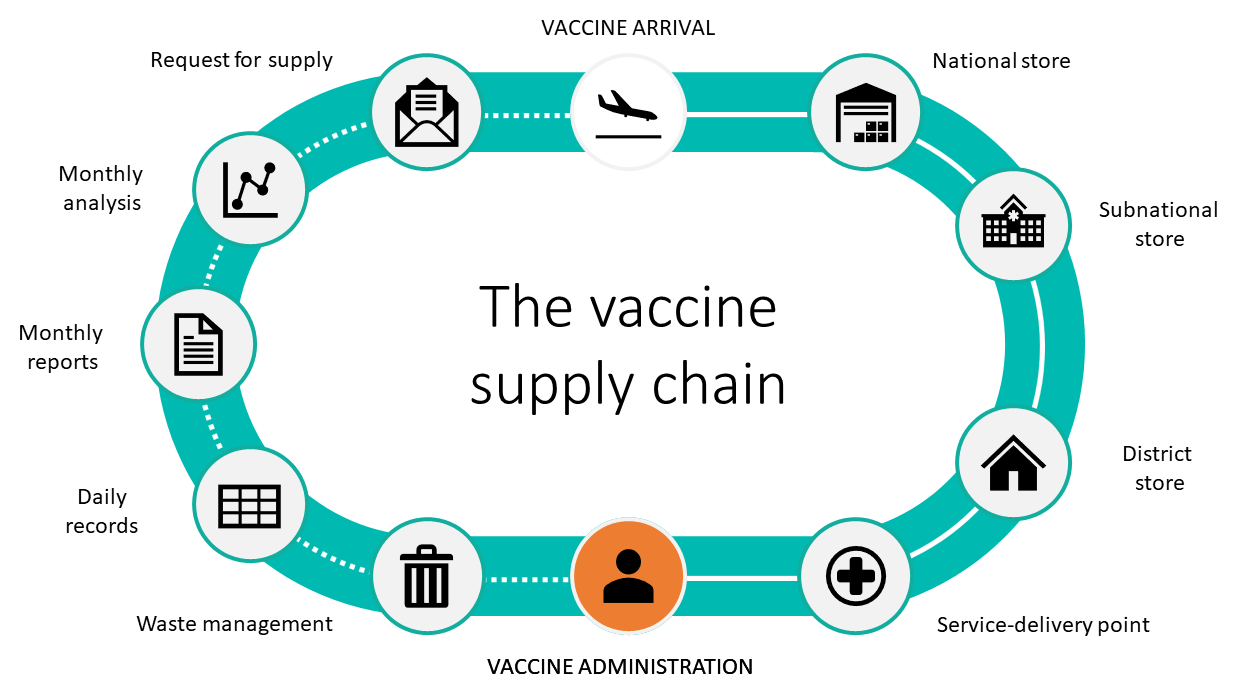 Case Study: COVID-19 Response
The COVID-19 pandemic highlighted the importance of GHD. 
Initiatives like COVAX exemplify how international collaboration can work to provide vaccines to low- and middle-income countries
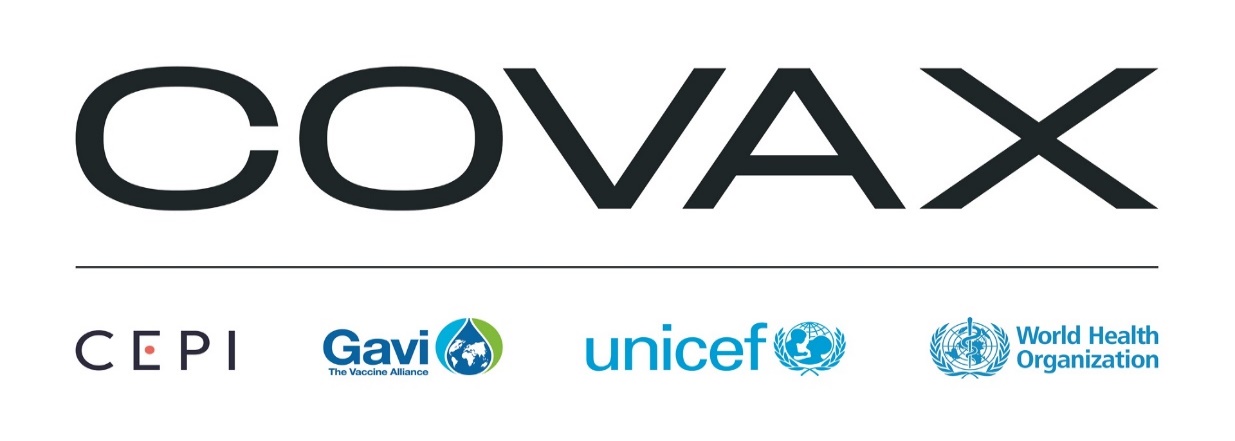 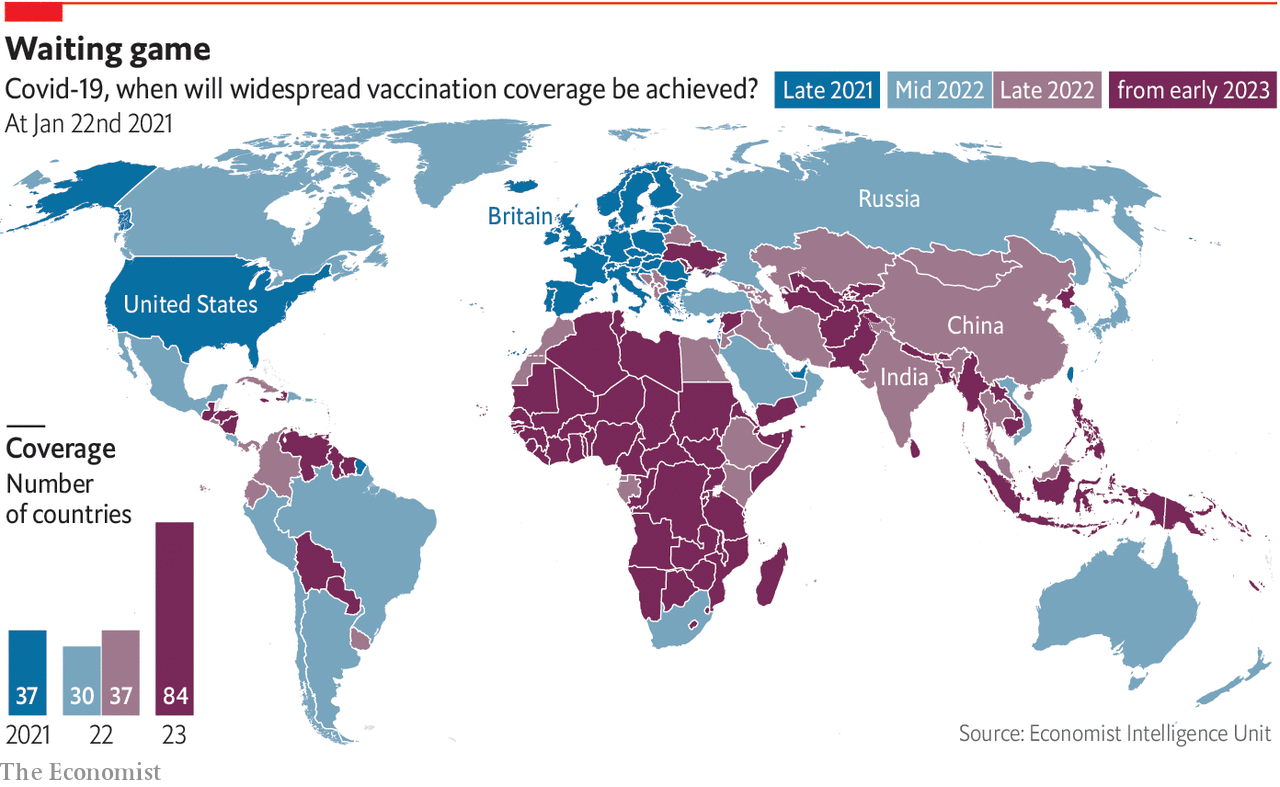 Challenges and Opportunities in GHD
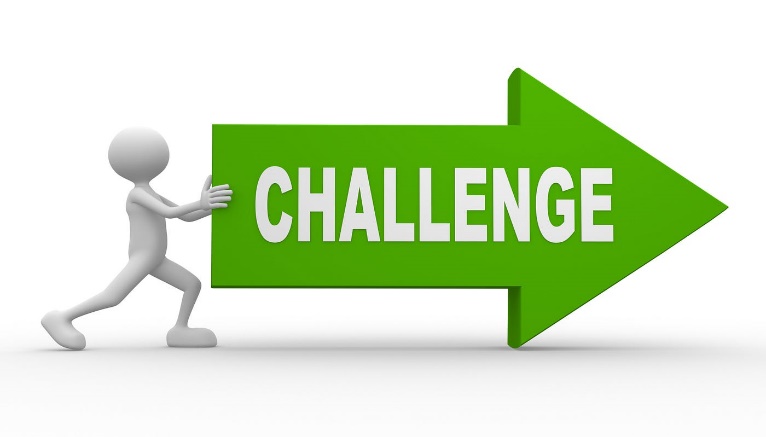 Geopolitical tensions
Inequities in resource distribution
Limited data
Transparency
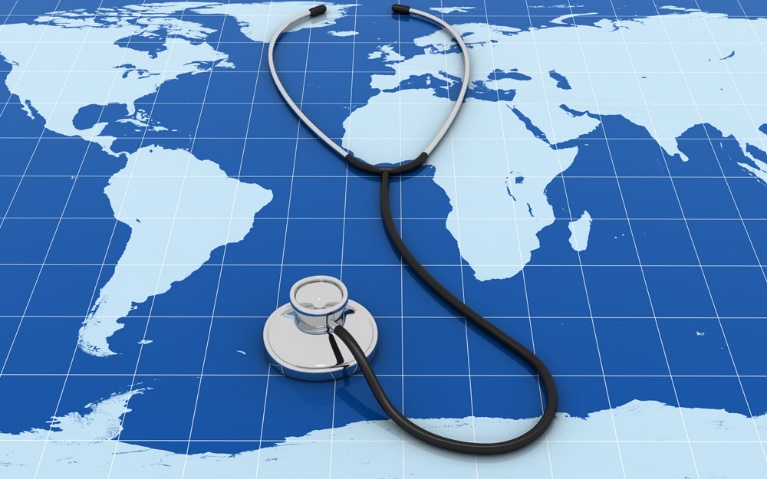 Opportunities
Building trust between nations
Enhancing global health security
Promoting sustainable development goals (SDGs)
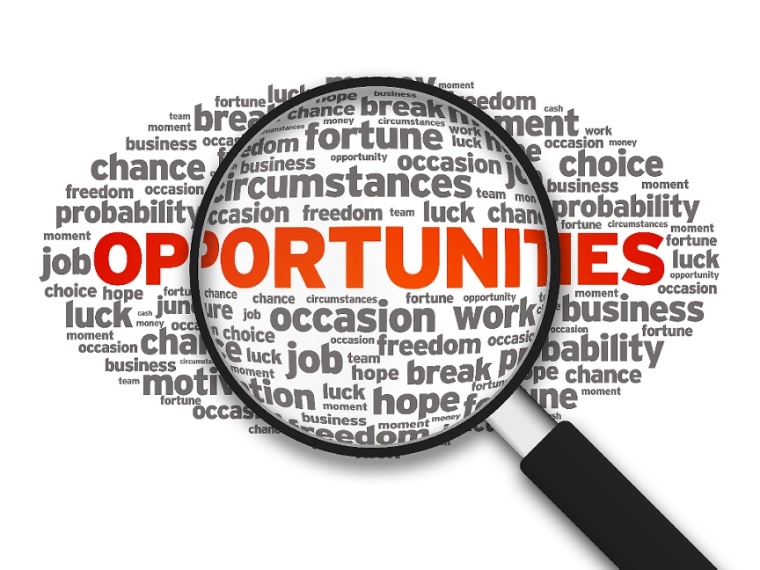 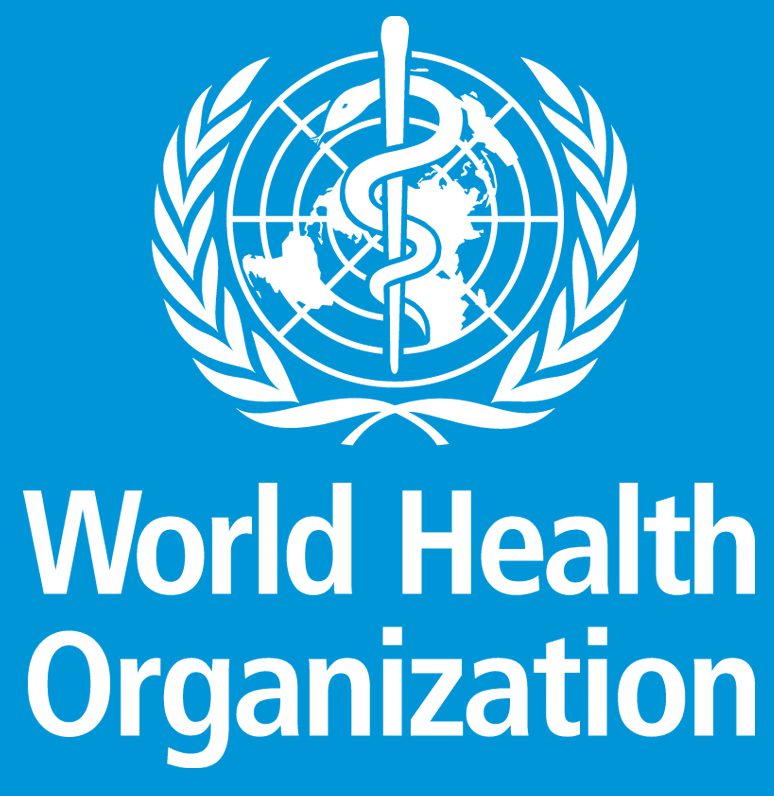 Conclusion
Global Health Diplomacy is crucial for building stronger pandemic preparedness and response systems. 
By fostering international collaboration, we can create a more secure and healthy future for all.
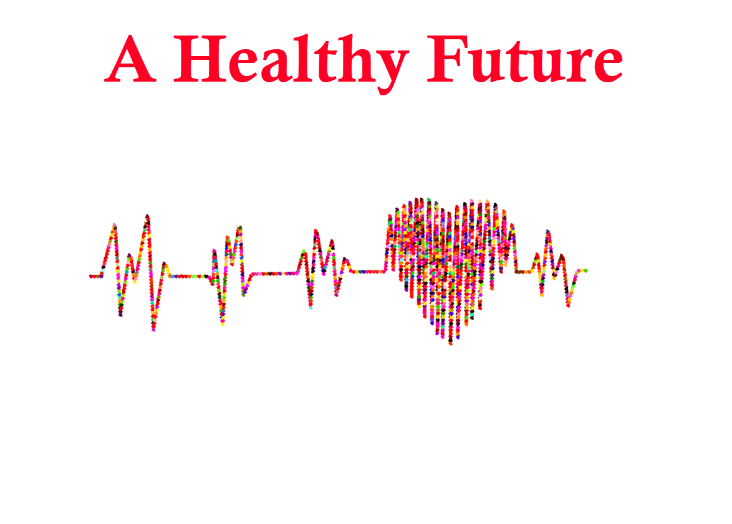 Together, we can build a healthier world!.
Call to Action
Let us continue to advocate for GHD to ensure a unified global response to future health crises.
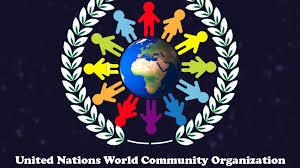 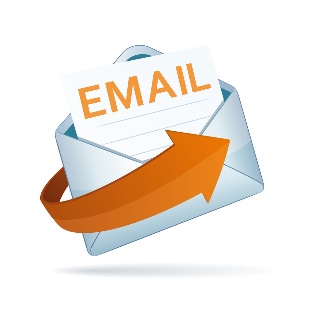 jkaracic@unizg.hr
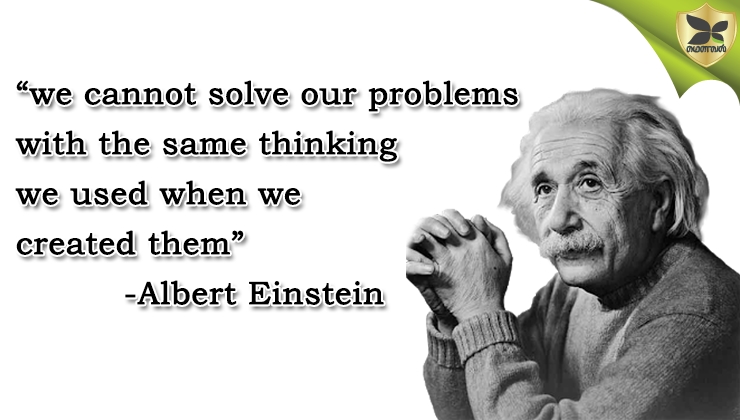